New Vaccines Introduction Prioritization and Sequencing Tool (NVI-PST)

Workshop 1: Framework Adaptation

Date of workshop
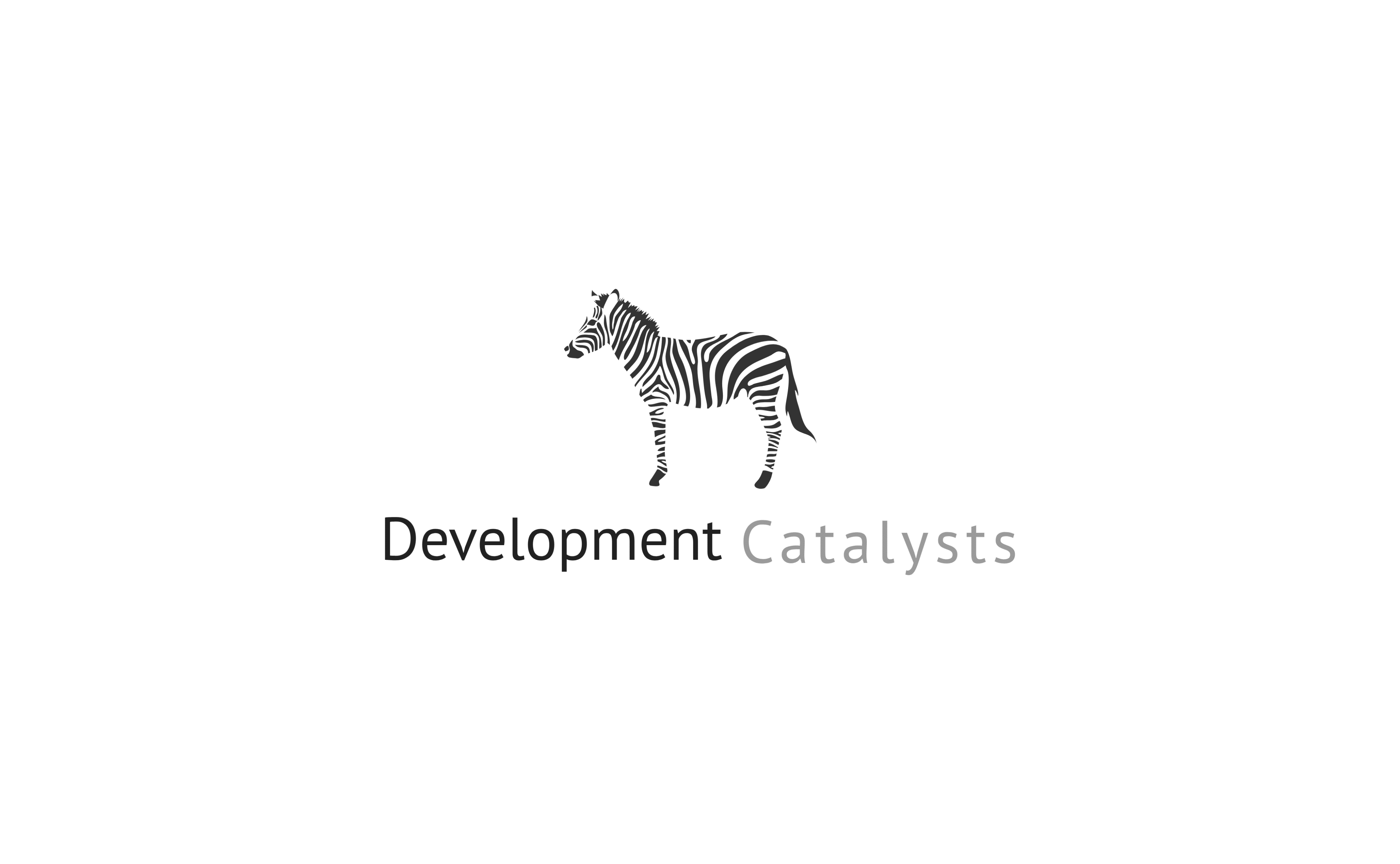 Agenda
To be updated by country
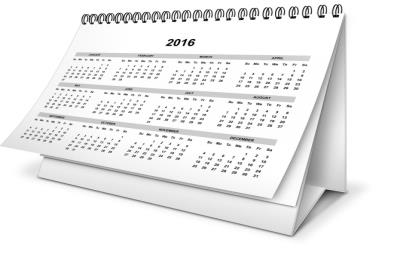 2
Agenda
Introduction and Objectives
1
Methodology
2
Timeframe
3
Vaccine Candidates
4
Prioritization Criteria
5
Plan for Evidence Collection
6
Workplan and Conclusion
7
Context: Countries are pushed to introduce more and more vaccines, potentially resulting in the entire EPI being overwhelmed and unable to deliver
Countries & NITAGs are facing increased pressure to introduce new vaccines and NVI recommendations are often siloed…
…resulting in the adoption of ambitious new vaccine introduction roadmaps built without an adequate process…
… which bears risks on the immunization programs
Example
Political agenda
Absence of financial sustainability
Donors’ agenda
Inability for the program to deliver
Recommendations from experts
Competition for resources between vaccine programs
Public and media 
pressure
Competition for resources with other health programmes
Regional & neighboring countries expectations
Lower acceptability & demand
4
To avoid these pitfalls, countries need to proactively prioritize between available and future vaccines and develop a clear new vaccine introductions roadmap
What countries should do
Why
Provide an evidence-based vaccine prioritization to inform and balance the political agenda
Inform the national immunization strategy (NIS) and roadmap while integrating the programmatic considerations to ensure feasibility
Kick-start financial discussions to anticipate funding constraints and dependances
Identify data gaps and mandate new studies to ensure future decisions rely on up-to-date evidence
Send market signals to donors and manufacturers to ensure availability at the time of introduction
Prioritize between available and future vaccines
Propose a new vaccine introduction sequence
5
The NITAG will adapt and apply the NVI Prioritization Framework to prioritize new vaccine introductions and produce sequencing recommendations
Objectives to be updated by country (if needed)
The NVI Prioritization Framework is a proven NITAG-driven framework supporting the prioritization of new vaccine introductions. It leverages a simple, evidence-based and comprehensive approach to support the preparation of NVI sequencing scenarios based on a pre-hierarchized list of potential criteria. It was developed in alignment with existing tools (VIS, EtR) to ensure the consistency of the process
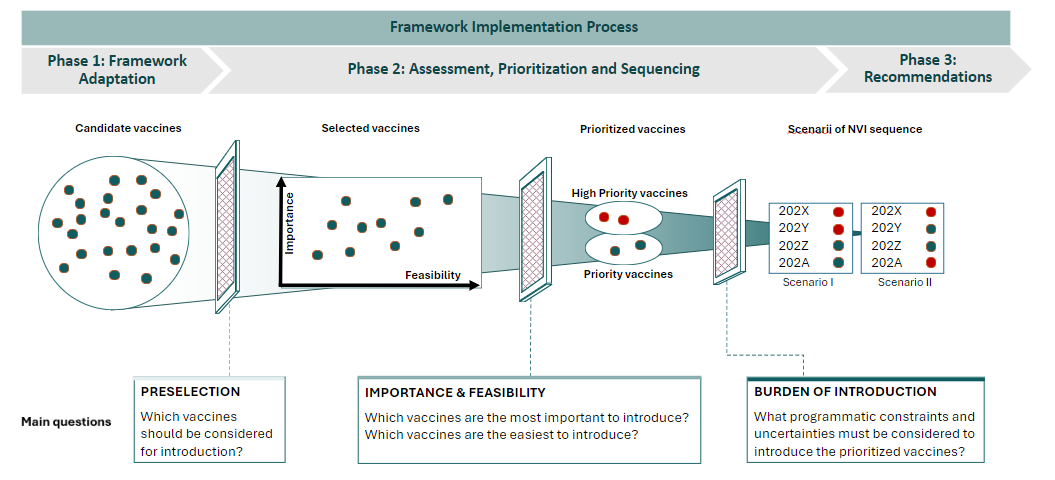 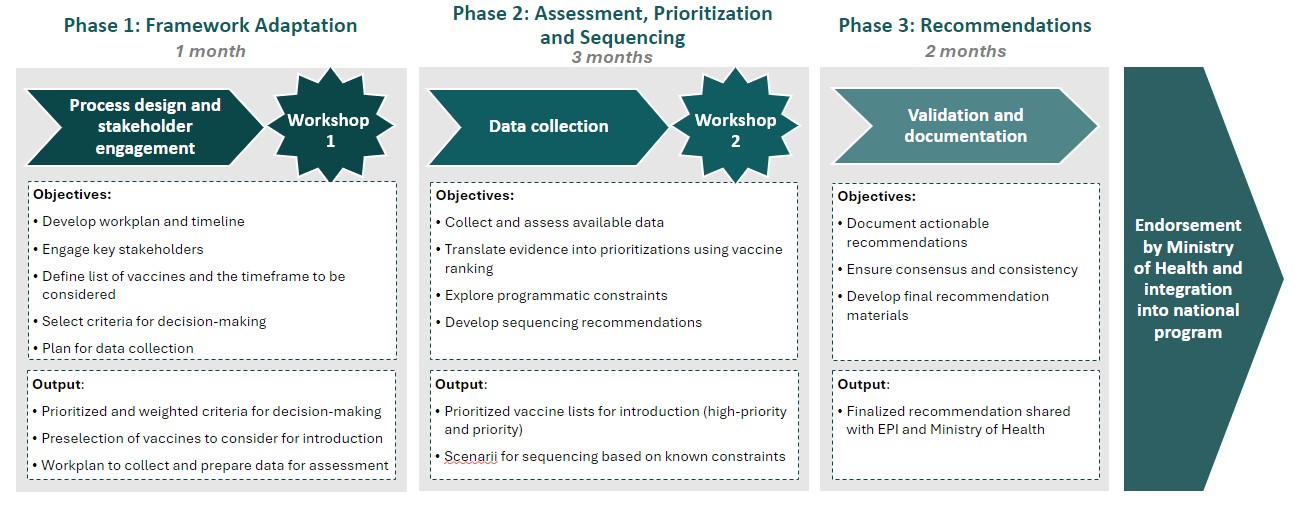 Today’s objectives
Review the NVI Prioritization Framework methodology
Discuss and decide on the expected timeframe
Decide which vaccines should be included in this discussion
Review the comprehensive criteria list and decide which criteria to be used for prioritization
6
Agenda
Introductions and Objectives
1
Methodology
2
Timeframe
3
Vaccine Candidates
4
Prioritization Criteria
5
Plan for Evidence Collection
6
Workplan and Conclusion
7
The NVI Prioritization Framework has been built to be evidence-based, simple yet comprehensive, iterative and to allow for tweaks based on countries own priorities
Evidence-based
Decisions on sequencing are often influenced by national and international agenda and rely on opinions rather than facts
This framework relies on measurable evidence to ensure consistency of decision-making through time
Simple
Existing tools and processes either refer to overabundant criteria or to no criteria at all
This framework refers to a limited number of criteria which will be selected by the NITAG
The selected criteria should allow the NITAG to answer simple but crucial questions.
Comprehensive
Decisions regarding vaccine introductions are often taken independently and with different processes based on the nature of the decision
This framework is designed to be comprehensive in terms of vaccines and type of country
Adaptative
To allow for better appropriation by countries, the prioritization framework will be discussed and adapted by the NITAG, which will be done mainly through the addition or removal of secondary criteria and the selection of candidate vaccines
Iterative
Current decision-making on NVI sequencing is done on a reactive basis, often to answer requests from technical partners or submit grant applications to donors
This exercise can be conducted by the NITAGs on a recurring basis to ensure adaptation to evolving research and markets
8
Sources: discussions with WHO/GAVI, Capaciti manual
The prioritization and sequencing framework relies on a series of assessments and decisions based on a sub-set of pre-selected criteria
Framework Implementation Process
BURDEN OF INTRODUCTION
What programmatic constraints and other uncertainties must be considered for introduction?
IMPORTANCE & FEASIBILITY
Which vaccines are the most important to introduce? Which vaccines are the easiest to introduce?
Phase 3: Recommendations
Phase 2: Assessment, Prioritization and Sequencing
Phase 1: Framework Adaptation
Selected vaccines
Candidate vaccines
Scenarii of NVI sequence
Prioritized vaccines
High Priority vaccines
PRESELECTION
Which vaccines should be considered for introduction?
202X 
202Y
202Z
202A
202X 
202Y
202Z
202A
Medium Priority vaccines
Scenario I
Scenario II
Low Priority vaccines
Main questions
Importance
Feasibility
The NITAG will adapt and apply the NVI Prioritization Framework to produce evidence-based prioritization and sequencing recommendations to be disseminated to the authorities.
Phase 2: Assessment, Prioritization and Sequencing
Phase 3: Recommendations
Phase 1: Framework Adaptation
2 months
1 month
3 months
Workshop 
1
Workshop
2
Endorsement by Ministry of Health and integration into national program
Validation and documentation
Data collection
Process design and stakeholder engagement
Objectives:
Develop workplan and timeline 
Engage key stakeholders 
Define list of vaccines and the timeframe to be considered
Select criteria for decision-making
Plan for data collection
Objectives:
Collect and assess available data
Translate evidence into prioritizations using vaccine ranking 
Explore programmatic constraints
Develop sequencing recommendations
Objectives:
Document actionable recommendations
Ensure consensus and consistency
Develop final recommendation materials
Output: 
Prioritized and weighted criteria for decision-making
Preselection of vaccines to consider for introduction
Workplan to collect and prepare data for assessment
Output: 
Prioritized vaccine lists for introduction (high,  medium and low priority)
Scenarii for sequencing based on known constraints
Output: 
Finalized recommendation shared with EPI and Ministry of Health
A straightforward 9-step process
Workshop 
1
Workshop 
1
Data collection
Data collection
Workshop 
2
Workshop 
2
Workshop 
2
Workshop 
2
9
Workshop 
2
This process is embedded in the larger plan resulting in the drafting and endorsement of recommendations
Phase 2: Assessment, Prioritization and Sequencing
Phase 3: Recommendations
Phase 1: Framework Adaptation
2 months
1 month
3 months
Workshop
2
Workshop 
1
Validation and documentation
Data collection
Process design and stakeholder engagement
An online questionnaire was shared in advance of this workshop to gather feedback on adapting the framework to the country’s context, needs and priorities
Chart to be updated by country
This feedback will be used to inform the following decisions:
Criteria
Vaccines
Selection of up 16 criteria (essential, significant and other) to be considered in the prioritization exercise
Assignment of weights to each criteria group to indicate the relative importance of each for the prioritization exercise
Selection of 5-7 vaccine candidates to be considered for this prioritization exercise.
Timeframe
Identification of time period to be considered for this prioritization exercise
13
[Speaker Notes: Instructions to update chart:
Right click on chart
Select “Edit data in Excel”
Input number of each type of respondent (NITAG Core Member vs Other)]
Agenda
Introductions and Objectives
1
Methodology
2
Timeframe
3
Vaccine Candidates
4
Prioritization Criteria
5
Plan for Evidence Collection
6
Workplan and Conclusion
7
The proposed timeframe for the prioritization exercise is: ___
To be updated by country
Vote results: time period to consider
Source : online questionnaire, %, N = X
Vote results: frequency to consider
Source : online questionnaire, %, N = X
Final recommendation
X years
(revisit the scenarios)
X years
(whole exercise)
Final recommendation

X years
15
Source: Online questionnaire administered to NITAG members
[Speaker Notes: Instructions to update charts:
Right click on chart
Select “Edit data in Excel”
Input the number of respondents who selected each timeframe, by respondent type (see the tool 1.6 Google form result analysis)]
Agenda
Introductions and Objectives
1
Methodology
2
Timeframe
3
Vaccine Candidates
4
Prioritization Criteria
5
Plan for Evidence Collection
6
Workplan and Conclusion
7
21 vaccine candidates were proposed to NITAG members to vote on
To be updated by country
Malaria vaccine
Human papillomavirus (HPV)
Hexavalent 
Typhoid 
Measles-Rubella 
Cholera
Hepatitis B at birth (HepB)
Rotavirus
Respiratory Syncytial Virus (RSV)
Shigella
Dengue
Meningitis (Multivalent)
Ebola
Gonorrhea
Chikungunya
Mpox
DTP booster
Group B Streptococcus (GBS)
Hepatitis E
Tuberculosis (new vaccine)
Haemophilus influenzae type b (Hib)
17
Background: X Vaccine
To be updated by country
Burden of Disease
Vaccine safety and efficacy
[Speaker Notes: In some situations, it may be helpful to conduct a review of vaccines that NITAG members may not be familiar with. This slide template can be used as needed to provide some initial context for the vaccine being considered.]
X vaccines have been pre-selected for this prioritization exercise
To be updated by country
Reminder: this is not yet addressing prioritization, but is simply pre-selecting vaccines to be considered in this exercise
Votes cast in favor of vaccine candidates
Source : online questionnaire, Nbr, N = X
19
Source: Online questionnaire administered to NITAG members
[Speaker Notes: Instructions to update chart:
Right click on chart
Select “Edit data in Excel”
Input the number of respondents who voted for each vaccine, by respondent type (see the tool 1.6 Google form result analysis)]
Agenda
Introductions and Objectives
1
Approach, Methodology and Criteria
2
Timeframe
3
Vaccine Candidates
4
Prioritization Criteria
5
Plan for Evidence Collection
6
Workplan and Conclusion
7
An extensive literature review was carried out to create a comprehensive list of criteria
These criteria relate to 10 topics and are categorized based on the prioritization stages
Prioritization stage
Disease and vaccine
External factors
Program factors
Importance
Burden & epidemiology of the disease
Market availability
Strategy
Feasibility
Finances & economics
Logistics
Benefits of the vaccine
Legal & ethical
Service delivery
Vaccine safety
Acceptability of the vaccine
22
71 criteria have been identified in total
Criteria have been pre-classified as essential, significant or other to ensure simplicity and readability of the framework - but the NITAG will finalize these classifications as relevant to their context and priorities
Criteria classifications
Criteria were pre-classified selected based on:
1
Relative importance of criteria
Is this criteria more important for decision-making than other criteria? 
Is there potential for the data to singularly impact decision-making?
Is there a reasonable expectation that country-specific data is available that is current, representative and credible?
Is there regional or global data that exists and is made available?
If no published evidence is expected to be available, are there experts that can provide advice and considerations?
2
Expected availability of data
Essential criteria will have a higher weight and are globally relevant
Significant
Other
Essential
3
Ability to easily differentiate among vaccines
Will the data vary sufficiently to differentiate between vaccines, or are all vaccines expected to have similar results?
Significant criteria will have a lower weight and should be chosen based on country-specific relevancy and priorities
Other criteria will have the lowest weight and are chosen based on country-specific relevancy and priorities.
The pre-classification presented in the following slides is only a starting point for discussion. The NITAG will have the final say on the criteria selected, including a 4th consideration for selection: applicability to the country’s context.
Criteria review: Burden & epidemiology of the disease
Essential
Significant
25
Criteria review: Benefits of the vaccine
Essential
Significant
26
Criteria review: Vaccine safety
Essential
Significant
27
Criteria review: Market availability
Essential
Significant
28
Criteria review: Finances and economics
Essential
Significant
29
Criteria review: Legal and ethics
Essential
Significant
30
Criteria review: Strategy
Essential
Significant
31
Criteria review: Logistics
32
Essential
Significant
Criteria review: Service delivery
Essential
Significant
33
Criteria review: Acceptability of the vaccine
Essential
Significant
34
Summary – Essential and Significant criteria
FEASIBILITY: Which vaccines are the easiest to introduce?
IMPORTANCE: Which vaccines are the most important to introduce?
Finances and Economics
Burden & epidemiology of the disease
Direct costs
Cost of the disease to the health system
Availability and sustainability of funding
Direct & indirect costs to patient & families
Burden inequity
Incidence
Prevalence
Outbreak potential
Logistics
Hospitalization rate
Availability of adequate cold chain equipment at all levels
Market Availability
Mortality and lethality
Readiness of the existing distribution channels in the country
Market availability of the vaccine and supplies over the selected time period
Disability-adjusted life years (DALYs)
Acceptability of the vaccine
Strategy
Strategy
Vaccine Safety
Sustainability of the market availability of the vaccine and supplies in the longer term
Absence of satisfactory alternatives to prevent/treat the disease
Benefits of the vaccine
Acceptability of the vaccine
Perception of the target population of the disease
Contribution to national/regional/global goals
Accessibility of the target population
Vaccine safety
Effectiveness of the vaccine including in different populations/age groups/cohorts
Ethical, reputational or social issues that may affect acceptability of the vaccine to the target population
Efficacy and immunogenicity of the vaccine in target population
Service Delivery
Duration of protection and waning of immunity
Ease of preparation, reconstitution & administration
Acceptability of schedule
Herd immunity / protection
Expected impact of the introduction on the human resources
Coverage of active serogroups or serotypes in the country
Impact on existing immunization services or other health sectors
Significant criteria
Essential criteria
35
Reminder: This pre-classification was completed at a global level and is only a starting point for discussion. 
The NITAG will review, discuss and amend this list as appropriate for country context and needs.
The NITAG will now select essential, significant and other criteria to be used for this prioritization exercise, applying a 4th criteria selection benchmark: applicability to the country’s context
1
Relative importance of criteria
Is this criteria more important for decision-making than other criteria? 
Is there potential for the data to singularly impact decision-making?

Example: If there is no prevalence or incidence of a disease in a country, there may not be need to consider a vaccine.
Is there a reasonable expectation that country-specific data is available that is current, representative and credible?
Is there regional or global data that exists and is made available?
If no published evidence is expected to be available, are there experts that can provide advice and considerations?
2
Expected availability of data
3
Ability to easily differentiate among vaccines
Will the data vary sufficiently to differentiate between vaccines, or are all vaccines expected to have similar results?

Example: the “ability to manage waste at expected levels” is less likely to vary between vaccines than other criteria, making this criteria less discriminating
4
Applicability to the country context
Is the criteria relevant to the country profile? (e.g., Gavi status)
Does the criteria focus on issues or questions that are directly relevant to country context?
Does the criteria address country priorities?

Example: Gavi eligibility will be critically important to some countries, but not at all important to high-income countries.
Essential criteria – X criteria received more than 50% of the votes cast by NITAG Members
Chart & title to be updated by country
Votes cast in favor of selecting essential criteria
Source : online questionnaire, Nbr, N = X
37
Source: Online questionnaire administered to NITAG members
[Speaker Notes: Instructions to update chart:
Right click on chart
Select “Edit data in Excel”
Input the number of respondents who voted for each criteria, by respondent type (see the tool 1.6 Google form result analysis)]
Significant criteria – X criteria received more than a third of the votes cast by NITAG members
Chart & title to be updated by country
Votes cast in favor of selecting significant criteria
Source : online questionnaire, Nbr, N = X
38
Source: Online questionnaire administered to NITAG members
[Speaker Notes: Instructions to update chart:
Right click on chart
Select “Edit data in Excel”
Input criteria and results for the 15 (to 20) Significant criteria with the most votes (see the tool 1.6 Google form result analysis)]
Other criteria – X criteria received more than a third of the votes cast by NITAG members
Chart & title to be updated by country
Votes cast in favor of selecting other criteria
Source : online questionnaire, Nbr, N = X
39
Source: Online questionnaire administered to NITAG members
[Speaker Notes: Instructions to update chart:
Right click on chart
Select “Edit data in Excel”
Input criteria and results for the 15 (to 20) Other criteria with the most votes, by respondent type (see the tool 1.6 Google form result analysis)]
To be updated by country based on discussion results
Summary – X criteria retained (X essential, Y significant, Z other)
ESSENTIAL (X)
SIGNIFICANT (Y)
OTHER (Z)
Criteria 1
Criteria 4
IMPORTANCE
Criteria 2
Criteria 4
Criteria 4
Criteria 3
FEASIBILITY
Essential criteria
Significant criteria
40
Other criteria
[Speaker Notes: If logistics enable the slide to be updated live during the workshop, this slide should be updated to capture a summary of the discussions and decisions made:
Create a red “Essential criteria” box for each essential criteria selected 
Create a yellow “Significant criteria” box for each Significant criteria selected
Create a great “Other criteria” box for each other criteria selected
Sort these criteria into groups of the prioritization stage (in case of doubt on importance vs. feasibility, refer to 1.1 Prioritized list of criteria and indicators)]
To guide decision-making, differentiated weighting will be applied to each category of criteria
Other
Essential criteria should be assigned the highest weight
Significant
Essential
Significant criteria should be assigned an intermediate weight
Other criteria should be assigned the lowest weight
Discuss and select a weighting scheme to be applied for this prioritization exercise 
(e.g., 2.0 essential, 1.5 significant, and 1.0 other)
41
Indicators are used to translate criteria into easily comparable measures
Criteria need to be broken down into indicators
Some practical examples
DRC and Niger both selected Market availability of the vaccine and supplies as a criteria for their prioritization. To assess this criteria, it was broken down into several indicators each representing one aspect of the criteria, such as : number of available suppliers, Volumes secured by UNICEF in Long Term Agreements, Total global demand for the vaccine per year (millions of doses), Estimated Available Supply for Commercialization (ASC) (millions of doses)
Criteria are broad standards representing one aspect of the vaccine prioritization decision-making. 
To effectively evaluate these criteria, they need to be broken down into specific, measurable indicators. 
Indicators provide concrete data that reflect how well the criteria are being met, making the decision-making process clearer and more precise.

Indicators therefore need to be:
Specific (e.g. vaccine effectiveness is not specific enough, vaccine effectiveness in preventing cervical cancer among women aged 18 or more is specific)
Measurable (e.g. vaccine hesitancy is not measurable, while % of the population expressing doubts about the vaccine is measurable) – for qualitative criteria, scales (e.g. high/medium/low) can be defined to mitigate the absence of measurable values
Consistent with the criteria (e.g. Number of new cases per year cannot be used for the Prevalence criteria)
Consistent with the vaccine (e.g. availability of cold chain must be limited to either positive or negative cold chain depending on the vaccine)
For vaccine effectiveness, specificity regarding the population and prevented disease is key. One example arose from the comparison of HPV and Cholera vaccine. For HPV, vaccine effectiveness can be measured by the % of cervical cancer avoided, but also % of CIN3 avoided, and depends on the number of doses received and the age of immunization. For Cholera, vaccine effectiveness in endemic contexts should be separated from vaccine effectiveness in epidemic contexts
42
Agenda
Introductions and Objectives
1
Methodology
2
Timeframe
3
Vaccine Candidates
4
Prioritization Criteria
5
Plan for Evidence Collection
6
Workplan and Conclusion
7
Plan for Evidence Collection
To be updated by country
Thorough evidence collection is vital for comprehensive and evidence-based prioritization and sequencing decisions.

We will work together to complete an evidence collection plan, including the following:
Selecting indicators for each criteria
Identifying whether data is expected to be global or country-specific, e,g.:
Global: duration of protection, vaccine safety
Country-specific: perception of the target population of the disease risk, expected availability of funding
Clearly assigning leads based on how data is expected to be available, e.g.:
By vaccine: information on the benefits of the vaccine, vaccine safety
By criteria: burden of disease, expected availability of funding
Identifying known resources for each data point to support the assigned lead.

Add additional information as relevant, such as: timeline for evidence collection, how to collect and assess evidence, how to submit results to Evidence Collection Lead
[Speaker Notes: To support the preparation of the evidence collection plan, we strongly encourage you to read the recommendations contained in the tool 2.2 Guide to collecting evidence and building content and to use the tool 1.5 Data collection planning matrix]
Agenda
Introductions and Objectives
1
Methodology
2
Timeframe
3
Vaccine Candidates
4
Prioritization Criteria
5
Plan for Evidence Collection
6
Workplan and Conclusion
7
NVI Prioritization and Sequencing Workplan
To be updated by country
Phase II
Phase III
Phase I
Workshop 1
Workshop 2
Online session
46